ОБЩЕСТВО С ОГРАНИЧЕННОЙ ОТВЕТСТВЕННОСТЬЮ                                               «НАУЧНО-ПРОИЗВОДСТВЕННОЕ ПРЕДПРИЯТИЕ «СВАРОЧНЫЕ ТЕХНОЛОГИИ»
ВЕДУЩЕЕ В РОССИИ ПРЕДПРИЯТИЕ ПО РАЗРАБОТКЕ И ПРОИЗВОДСТВУ ОБОРУДОВАНИЯ ДЛЯ ЭЛЕКТРОКОНТАКТНОЙ СВАРКИ ЖЕЛЕЗНОДОРОЖНЫХ И ТРАМВАЙНЫХ РЕЛЬСОВ, В ТОМ ЧИСЛЕ И ТЯЖЕЛОГО ЭЛЕКТРОСВАРОЧНОГО ОБОРУДОВАНИЯ, А ТАКЖЕ ОБОРУДОВАНИЯ ДЛЯ НУЖД СТАЛИЛЕТЕЙНЫХ ПРЕДПРИЯТИЙ И МЕТРОПОЛИТЕНА
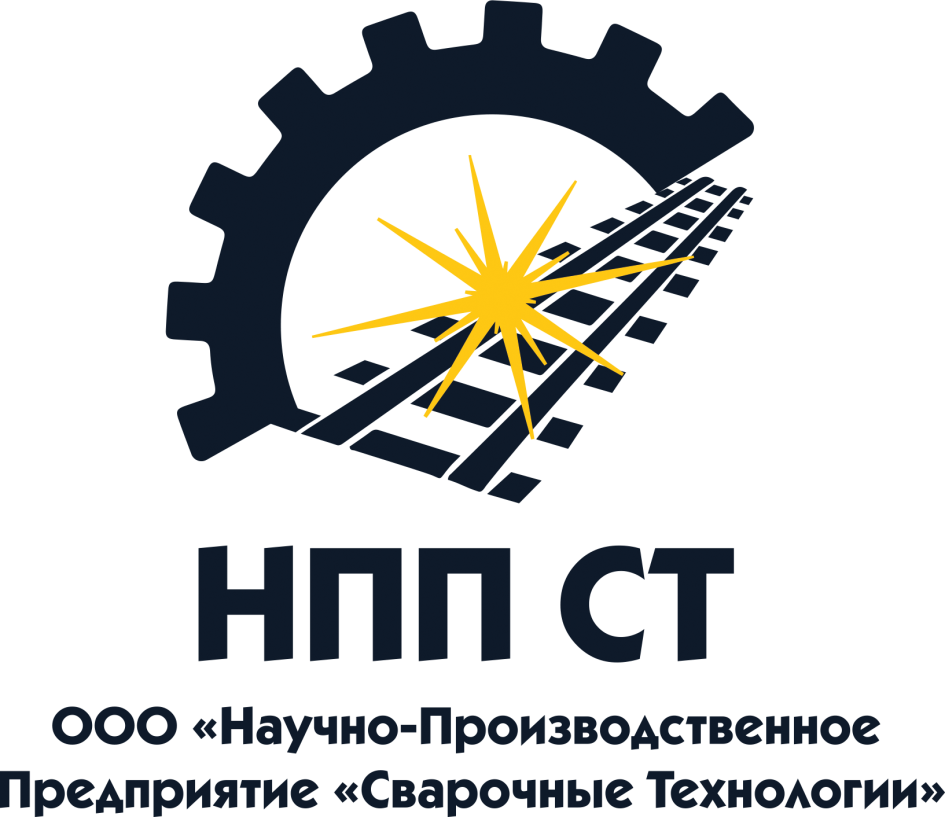 Г. ПСКОВ, РОССИЯ2020 год
ИСТОРИЯ И ОСНОВНЫЕ НАПРАВЛЕНИЯ ДЕЯТЕЛЬНОСТИ ПРЕДПРИЯТИЯ –                             ООО «НПП «СТ»
ПРОИЗВОДСТВО ОБОРУДОВАНИЯ ДЛЯ СВАРКИ ЖЕЛЕЗНОДОРОЖНЫХ РЕЛЬСОВ – ОСНОВНОЕ НАПРАВЛЕНИЕ ДЕЯТЕЛЬНОСТИ КОМПАНИИ
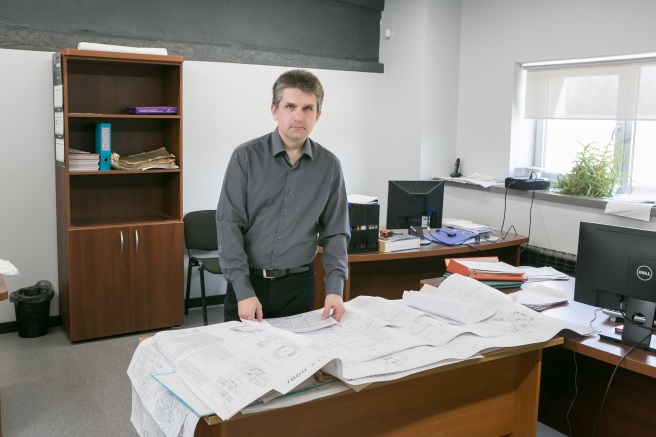 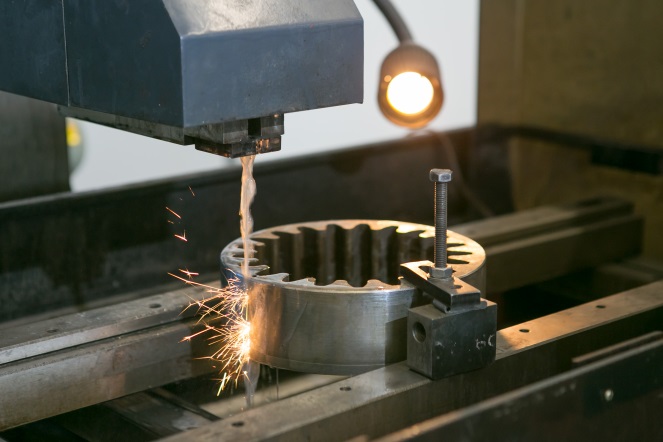 МОБИЛЬНЫЕ РЕЛЬСОСВАРОЧНЫЕ КОМПЛЕКСЫ
ПРЕИМУЩЕСТВА МОБИЛЬНЫХ РЕЛЬСОСВАРОЧНЫХ КОМПЛЕКСОВ НАШЕГО ПРЕДПРИЯТИЯ
СТАЦИОНАРНОЕ
РЕЛЬСОСВАРОЧНОЕ ОБОРУДОВАНИЕ
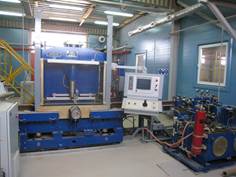 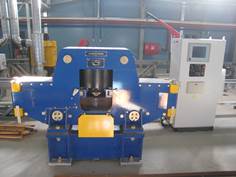 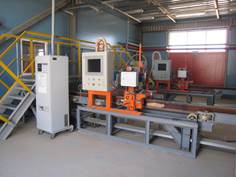 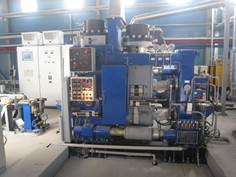 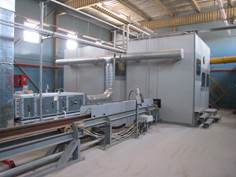 ПРЕИМУЩЕСТВА СТАЦИОНАРНОЙ РЕЛЬСОСВАРОЧНОЙ ЛИНИИ НАШЕГО ПРЕДПРИЯТИЯ
ОБЩЕСТВО С ОГРАНИЧЕННОЙ ОТВЕТСТВЕННОСТЬЮ                                               «НАУЧНО-ПРОИЗВОДСТВЕННОЕ ПРЕДПРИЯТИЕ «СВАРОЧНЫЕ ТЕХНОЛОГИИ»
ЗАИНТЕРОСОВАНО В СОТРУДНИЧЕСТВЕ И ГОТОВО К РЕАЛИЗАЦИИ СЛОЖНЫХ, ИНТЕРЕСНЫХ ПРОЕКТОВ

НАШЕ ПРОИЗВОДСТВО НАХОДИТСЯ ПО АДРЕСУ:
180004, РФ, г. Псков, ул. Декабристов, д. 58
тел./факс +7(8112)231-000, 462-000
эл. почта: info@weldtechpskov.ru

ДО СКОРОЙ ВСТРЕЧИ, УВАЖАЕМЫЕ ПАРТНЕРЫ!!!!